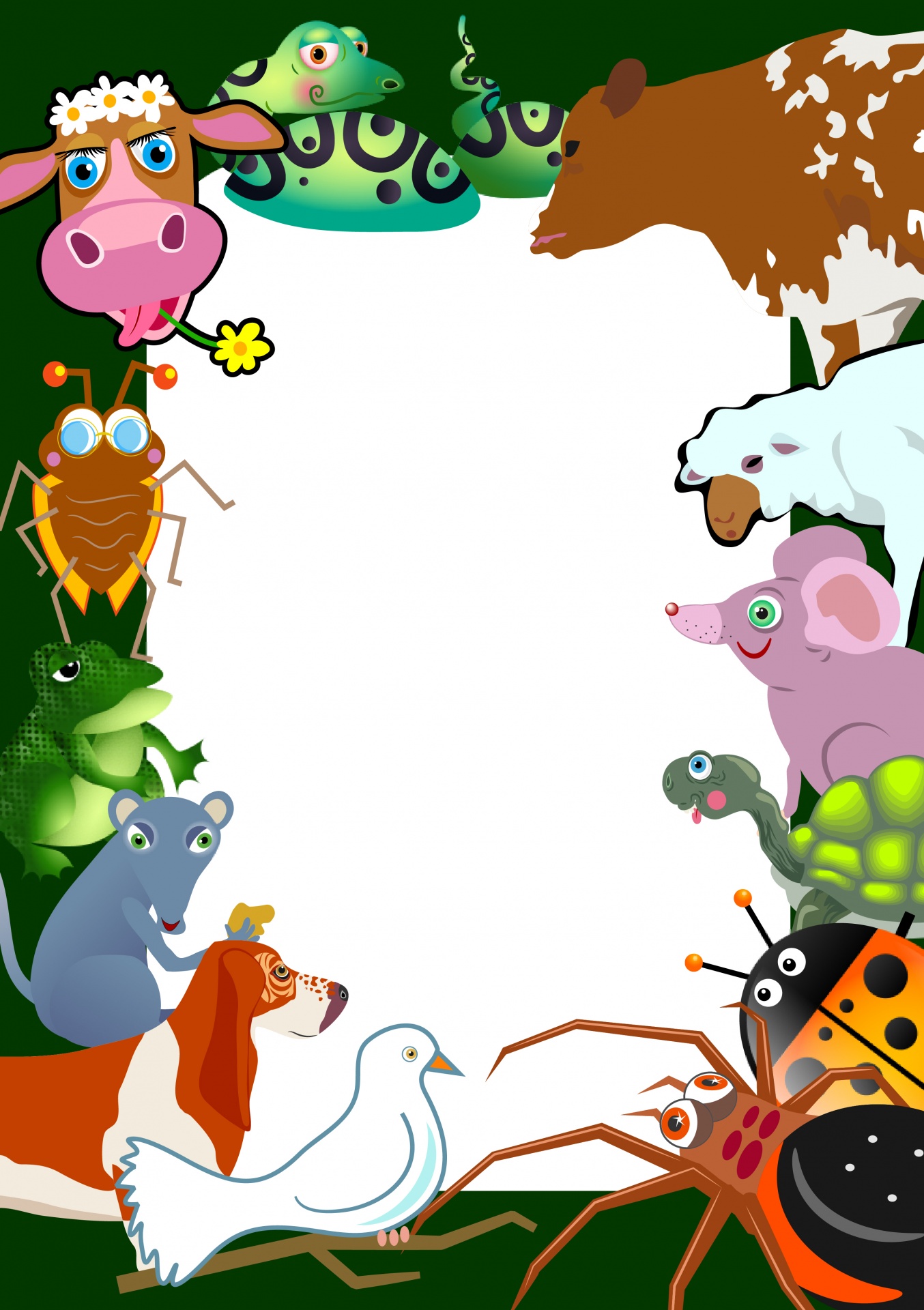 PETS
Do you like pets?
 What animals do we usually keep as pets?
 Where can you get a pet if you want one?
 Do you know what an Animal Shelter is?
 Do you think it is better to buy or to adopt an animal?

Watch the story of the Good family. They are at an Animal Shelter because they want to adopt an animal.
What animal will they choose?
https://learnenglishkids.britishcouncil.org/short-stories/the-animal-shelter
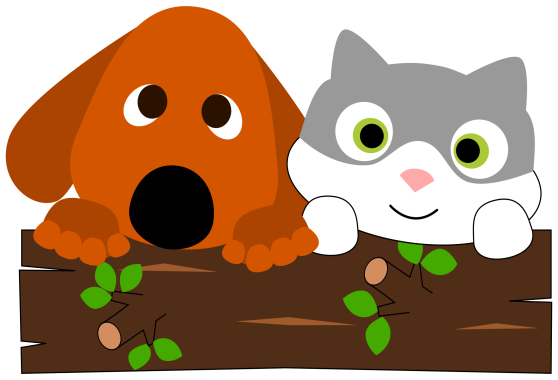 TT
Time to play a game! Read the statements and raise your hand ONLY when the statement is True.
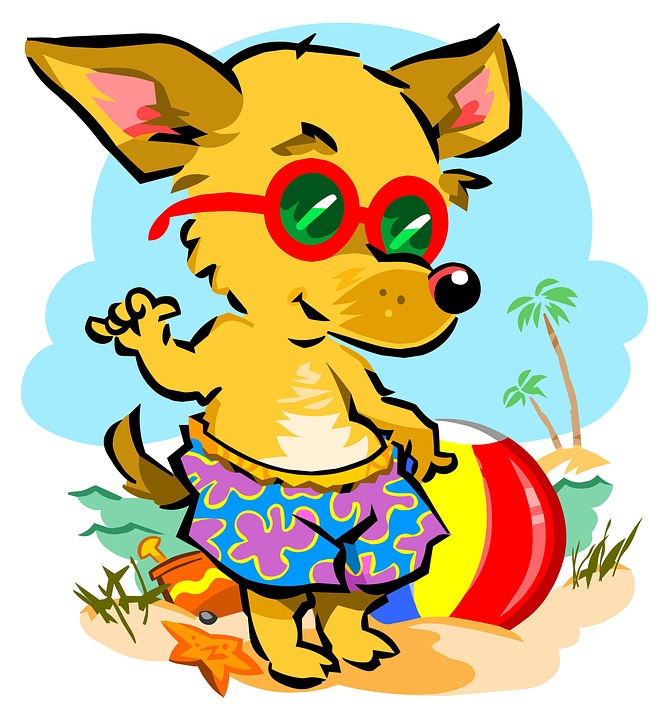 A bird swims in a bowl
A snake sings in a cage
An iguana climbs trees
A sheep eats grass
A dog makes milk
A duck swims in a pond
A cow makes water
A cat likes fish
A tortoise walks slowly
A goldfish climbs trees
ANIMAL RIDDLES
What animal is it? Can you solve the riddle?
https://docs.google.com/forms/d/e/1FAIpQLSfCPQCXcb82RYhq0ILZllKBcbEYBV96yotU4_vhmdgm-gNlkA/viewform
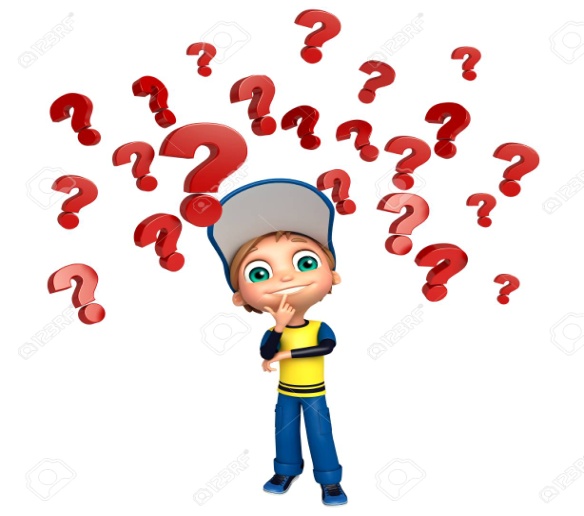 Now write your own riddles for your classmates to solve. The following questions will help you.
http://ebooks.edu.gr/modules/ebook/show.php/DSDIM-D101/693/4597,20867/
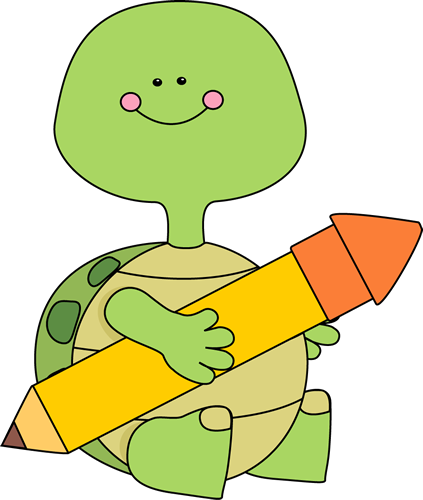 You can post your riddles  or leave an answer to your classmates’ riddle on Padlet at:
https://padlet.com/dimipb/Bookmarks
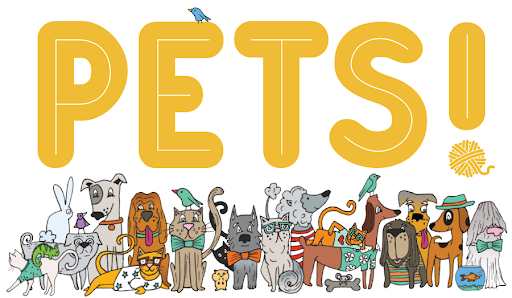 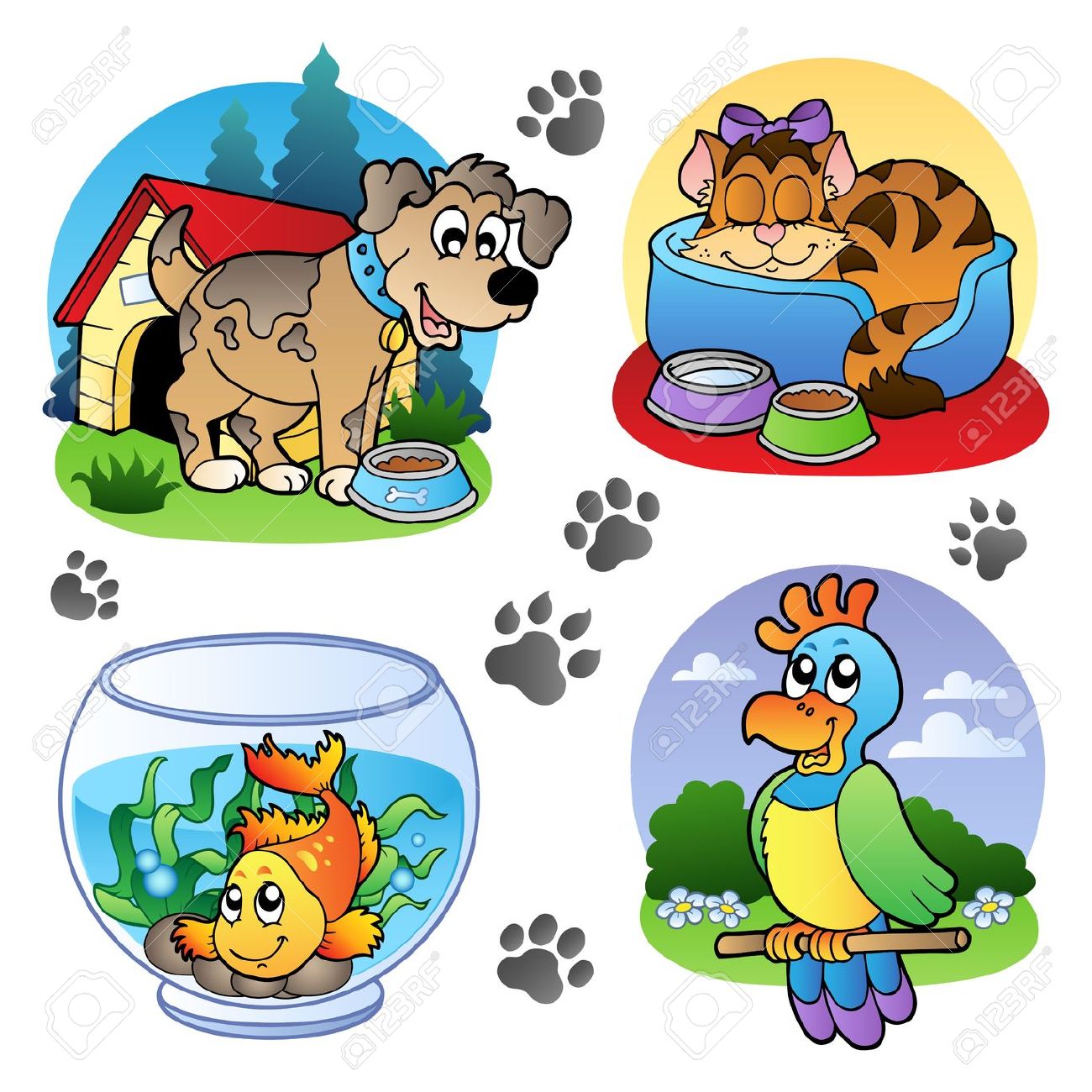 SOURCES

ΔΙΑΔΡΑΣΤΙΚΑ ΣΧΟΛΙΚΑ ΒΙΒΛΙΑ   http://ebooks.edu.gr/modules/ebook/show.php/DSDIM-D101/693/4597,21605/

British Council   https://learnenglishkids.britishcouncil.org/

GOOGLE   https://www.google.gr/

Padlet  https://el.padlet.com/